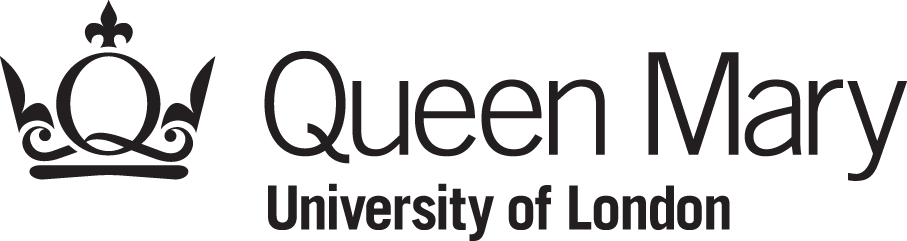 MySIS and Data Protection
Mandatory Training: Responsibilities of all MySIS Users
Personal Information
When you log in to MySIS/SITS you will have access to a great deal of personal information/data relating to QM students past and present:
Names, dates of birth, photos
Addresses, telephone numbers and other contact details
Assessment marks
Possibly ethnicity or disability data
Data Protection
As per Queen Mary’s Data Protection Policy you are obliged to take certain measures in your handling and viewing of this personal information
You MUST:
Keep information for which you are responsible up-to-date and accurate
Never disclose personal information to any party who does not have authority to have or know it
[Speaker Notes: Link to QMUL Data Protection Policy: https://www.qmul.ac.uk/governance-and-legal-services/media/arcs/policyzone/Data-Protection-Policy-v03.2.pdf]
Disclosure of personal information
It can be a serious offence to disclose a student’s personal information to a non-authorised person, including orally
These third parties might include family, friends, sponsors, the police
Treat enquiries with caution – must be certain who the person is and if in doubt refuse
Refer to the Data Protection Policy and the Records & Information Compliance Manager
Information Security
You MUST never tell anyone your MySIS password or log in with someone else’s credentials
You MUST lock your screen when your desk is unattended and log out of MySIS when you are not using it
You MUST only access the data you need to do your job
Compliance
Compliance with QMUL’s Data Protection Policy is mandatory for all staff and disciplinary action may be taken against anyone who does not comply
Be aware that liability for breaches of data protection legislation can be held against the individual responsible
The Information Commissioner’s Office can issue large fines for breaches of data protection legislation
Contact
If you have any questions, please contact the Records & Information Compliance Manager
Email: p.smallcombe@qmul.ac.uk
Tel: x.7596